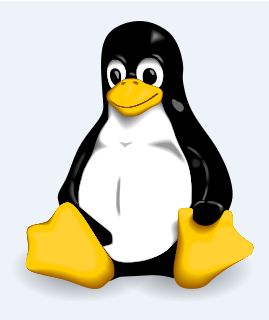 CSCE  510  - Systems Programming
Lecture 06 -  C++/Java  C, Memory
CSCE 510 Jan 23, 2013
Overview
Last Time
Chapter 6 – Processes
Threatened to do Chap 7 Memory and Chap 8 users and groups
Readings for today
Chapter 7 – Memory
Chapter 8 – User and groups
Back to C from Java and C++
Prologue
Processes and memory
Interlude - Course Pragmatics, CS man of the day, Quiz
Epilogue 
Users and groups
C from Java and C++
Emailed links and things
Ar program –
Slides up - Slides are up on the website http://www.cse.sc.edu/~matthews/Courses/510/Lectures.html 
Some handouts

Printf from Guy Steele’s  “C reference Manual”
CMU Guide Java  C
Slide - 3 System Calls
- CSCE 510 2013 -
Email 1 – ar program Due Feb 8
510ers,
For the ar program you should implement the following commands:
1) r as in     "ar  r arch1 f1" should replace/add f1 to the archive arch1. If the archive ddoes not exist then this should create the archive and put r in it
2) x  as in  "ar x arch1 f1" extract f1 from the archive and set the modification time to the time in the archive. (see utimes system call.)
3) d  as in "ar d arch1 f1"  - delete f1 from the archive
4) t print the table of contents
Due next Friday Feb 8.
Kerrisk, TLPI 2011, O”Reilly (Kindle)
Slide - 4 System Calls
- CSCE 510 2013 -
Emailed today 1:57PM
Some repeats I hope



C Quick reference card
Gdb  Quick reference card
C primer from CMU
Printf form “Steele”
Getword, tree from K&R
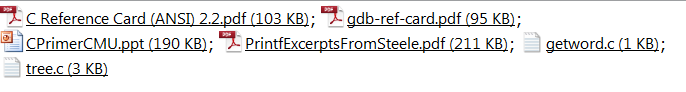 Slide - 5 System Calls
- CSCE 510 2013 -
Gdb  Quick reference cardEssential Commands
Essential Commands
gdb program [core] debug program using coredump core
b[file:]	 function set breakpoint at function file
run [arglist] start your program 􀀀with arglist
bt 		backtrace: display program stack
p  expr 	display the value of an expression
c 		continue running your program
n 		next line stepping over function calls
s 		next line stepping into function calls
Slide - 6 System Calls
- CSCE 510 2013 -
Printf excerpts from “Steele”
Table 15-2 output conversion specifiers

Conversion flags




Table 15-1 input conversions
Examples of the d conversions on output
Slide - 7 System Calls
- CSCE 510 2013 -
C-PrimerCMU
Slide - 8 System Calls
- CSCE 510 2013 -
C strings / String library
man string

STRING(3)                  Linux Programmer's Manual                 STRING(3)

NAME
       strcasecmp,  strcat,  strchr, strcmp, strcoll, strcpy, strcspn, strdup,
       strfry, strlen, strncat, strncmp, strncpy, strncasecmp,  strpbrk,  
      strrchr,  strsep,  strspn, strstr, strtok, strxfrm, index, rindex 

- string operations

SYNOPSIS
       #include <strings.h>
Slide - 9 System Calls
- CSCE 510 2013 -
Kernighan and Ritchie (K&R)
Pointers to structures email
/class/csce510/Examples
getword.c  
tree.c
Slide - 10 System Calls
- CSCE 510 2013 -
Getword function – read a word
for( ; --lim > 0; ++w){
        if(!isalpha(*w = getc(fp))){
            ungetc(*w, fp);
            break;
        }
    }
    *w = EOS;
    return(LETTER);
}
int getword(FILE *fp, char *word, 
		int lim)
{
    int c, t;
    char *w = word;

    while(isspace(c = getc(fp)))
        ;
    if (c != EOF) 
        *w++ = c;
    if (!isalpha(c)){
        *w = EOS;
        return c;
    }
11
- CSCE 510 2013 -
Getword.c – main program
FILE *fp;

   fp = fopen("test","r");
   if (fp == NULL){
      perror("getword test"); 
      fp = stdin;
      }

   while((x = getword(fp, word, WORDSIZE)) != EOF)
          printf("\n%s\t Getw %o ",word, x);
}
#include <stdio.h>

#define EOS '\0'
#define LETTER 'a'
#define DIGIT '0'
#define WORDSIZE 1000

main(){
   char word[WORDSIZE];
   int getword();
   int x;
   FILE *fp;
Slide - 12 System Calls
- CSCE 510 2013 -
Tree.c
main(){ /* word frequency count */

     struct tnode *root, *addtree();
     char word[MAXWORD];
     int t;

     root = NULL;
     while((t=getword(word, 	   	MAXWORD)) != EOF)
         if (t == LETTER)
             root = addtree(root,word);
     treeprint(root);
}
struct tnode{/* the basic node */
     char *word;          /*ptr to text */
     int count;                 /*number …*/
     struct tnode *left;  /*left child*/
     struct tnode *right; /*rght chld*/
};

/* Picture to be added here in class !!!!! */
13
- CSCE 510 2013 -
struct tnode *addtree(struct tnode *p, char *w){ /* install w at or below p */
     struct tnode *talloc();
     char   *strdup();
     int cond;

     if(p == NULL){ /* a new word … */
         p = talloc(); /* make a new node */
         p->word = strdup(w);
         p->count = 1;
         p->left = p->right = NULL;
     }else if ((cond = strcmp(w, p->word)) == 0)
         p->count++; /* repeated word */
     else if (cond < 0) /* lower goes  left*/
         p->left = addtree(p->left, w);
     else /*greater goes to right subtree */
         p->right = addtree(p->right, w);
     return(p);
}
treeprint(struct tnode *p){
    if(p != NULL){
        treeprint(p->left);
        printf("%4d %s\n",p->count, 
	     p->word);
        treeprint(p->right);
    }
}

/*
 * Revised to use malloc instead of alloc.
 */
struct tnode*talloc(){
   void *malloc();
   return((struct tnode *)
	malloc(sizeof (struct tnode)));
}
14
- CSCE 510 2013 -
More from TLPI/proc
Slide - 15 System Calls
- CSCE 510 2013 -
Chapter 7   MEMORY ALLOCATION
7.1   Allocating Memory on the Heap
7.1.1   Adjusting the Program Break: brk() and sbrk()
7.1.2   Allocating Memory on the Heap: malloc() and free()
7.1.3   Implementation of malloc() and free()
7.1.4   Other Methods of Allocating Memory on the Heap
7.2   Allocating Memory on the Stack: alloca()
7.3   Summary
7.4   Exercises
Slide - 16 System Calls
- CSCE 510 2013 -
NAME -- brk, sbrk - change data segment size
SYNOPSIS
       #include <unistd.h>
       int brk(void *addr);
       void *sbrk(intptr_t increment);
       brk(), sbrk(): _BSD_SOURCE || _SVID_SOURCE || _XOPEN_SOURCE >= 500

DESCRIPTION - brk()  and  sbrk()  change  the  location  of  the program break, which defines the end of the process's data segment. Increasing the program break has the effect of allocating memory to the process; decreasing the break deallocates memory.
brk()  sets the end of the data segment to the value specified by addr,
when that value is reasonable, the system has enough  memory,  and  the process does not exceed its maximum data size (see setrlimit(2)).
sbrk() increments the program's data space by increment bytes.
Slide - 17 System Calls
- CSCE 510 2013 -
Allocating on the Heap
malloc, free, etc.
 #include <stdlib.h>

       void *calloc(size_t nmemb, size_t size);
       void *malloc(size_t size);
       void free(void *ptr);
       void *realloc(void *ptr, size_t size);

TLPI/memalloc/free_and_sbrk.c
Slide - 18 System Calls
- CSCE 510 2013 -
Implementation of malloc and free
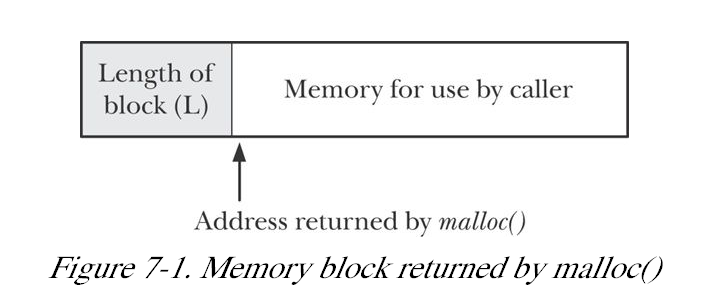 Slide - 19 System Calls
- CSCE 510 2013 -
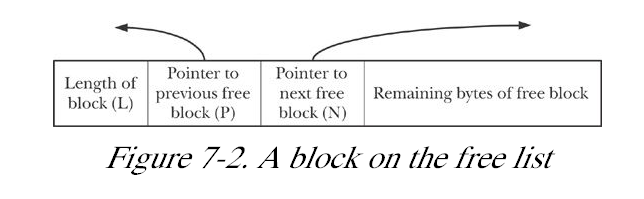 Slide - 20 System Calls
- CSCE 510 2013 -
Fig 7.3
Memory leaks







Checking for memory leaks?
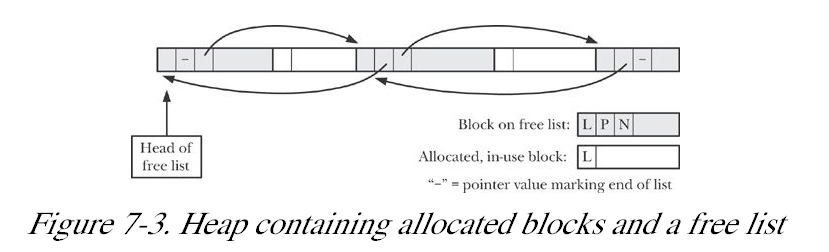 Slide - 21 System Calls
- CSCE 510 2013 -
Unix for 100
Univ Michigan ugrad
MS UC-Berkeley 1979
Wrote TCP/IP for UNIX
co-founder status at Sun Microsystems
1986 Grace Murray Hopper Award
Inspired NFS, Java
"Why the future doesn't need us“
Vi, BSD, paging Unix, …
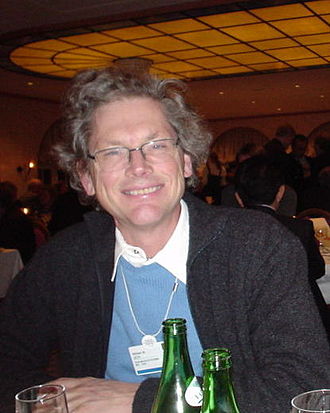 Slide - 22
CSCE 510 Sp 13 -
Chapter 8   USERS AND GROUPS
8.1   The Password File: /etc/passwd
8.2   The Shadow Password File: /etc/shadow
8.3   The Group File: /etc/group
8.4   Retrieving User and Group Information
8.5   Password Encryption and User Authentication
8.6   Summary
8.7   Exercises
Slide - 23 System Calls
- CSCE 510 2013 -
Chapter 9   PROCESS CREDENTIALS
9.1   Real User ID and Real Group ID
9.2   Effective User ID and Effective Group ID
9.3   Set-User-ID and Set-Group-ID Programs
9.4   Saved Set-User-ID and Saved Set-Group-ID
9.5   File-System User ID and File-System Group ID
9.6   Supplementary Group IDs
9.7   Retrieving and Modifying Process Credentials
9.7.1   Retrieving and Modifying Real, Effective, and Saved Set IDs
9.7.2   Retrieving and Modifying File-System IDs
9.7.3   Retrieving and Modifying Supplementary Group IDs
9.7.4   Summary of Calls for Modifying Process Credentials
9.7.5   Example: Displaying Process Credentials
9.8   Summary
9.9   man –k uid  | less
Slide - 24 System Calls
- CSCE 510 2013 -
Time –  Chap 10
Process times – later
time command
hermes> time gcc tree.c

real    0m0.070s
user    0m0.036s
sys     0m0.024s
Calendar time – seconds since epoch
File times
Modification
Access
Creation  !? I-node change time
ls sorts by any?(I think)
Slide - 25 System Calls
- CSCE 510 2013 -
Gettimeofday(2)
SYNOPSIS
       #include <sys/time.h>

       int gettimeofday(struct timeval *tv, struct timezone *tz);
       int settimeofday(const struct timeval *tv, const struct timezone *tz);
   …
DESCRIPTION
       The  functions  gettimeofday()  and  settimeofday() can get and set the
       time as well as a timezone.  The tv argument is a  struct  timeval  (as
       specified in <sys/time.h>):

           struct timeval {
               time_t      tv_sec;            /* seconds */
               suseconds_t tv_usec;    /* microseconds */
           };
Slide - 26 System Calls
- CSCE 510 2013 -
Time
TIME(2)                    Linux Programmer's Manual                   TIME(2)

NAME
       time - get time in seconds

SYNOPSIS
       #include <time.h>

       time_t time(time_t *t);

DESCRIPTION
       time()  returns  the  time  since  the  Epoch (00:00:00 UTC, January 1, 1970), measured in seconds.
Slide - 27 System Calls
- CSCE 510 2013 -
Time Conversion Functions Fig 10-1
.
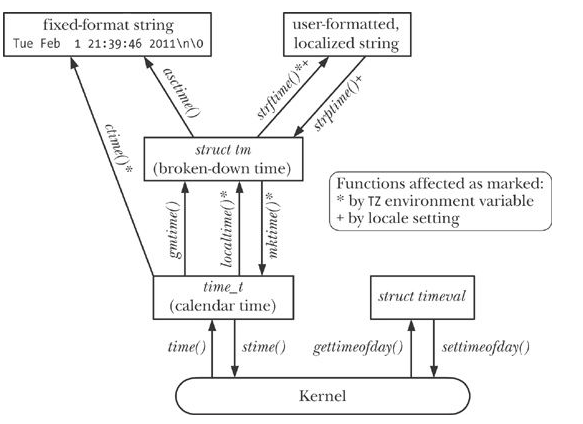 Slide - 28 System Calls
- CSCE 510 2013 -
Printing time
#include < time.h > char *ctime( const time_t *timep);

Kerrisk, Michael (2011-02-11). The Linux Programming Interface: A Linux and UNIX System Programming Handbook (Kindle Locations 9098-9100). O'Reilly Distribution. Kindle Edition.
Slide - 29 System Calls
- CSCE 510 2013 -
CTIME(3)       Linux Programmer's Manual                  CTIME(3)

NAME - asctime,   ctime,   gmtime,   localtime,  mktime,  asctime_r,  ctime_r,  gmtime_r, localtime_r 
	- transform date and time to broken-down time  or ASCII
SYNOPSIS
       #include <time.h>
       char *asctime(const struct tm *tm);
       
       char *ctime(const time_t *timep);

       struct tm *gmtime(const time_t *timep);
       
       struct tm *localtime(const time_t *timep);
       struct tm *localtime_r(const time_t *timep, struct tm *result);

       time_t mktime(struct tm *tm);
Slide - 30 System Calls
- CSCE 510 2013 -
Examples
Date command
TLPI/time/calendar_time.c
Slide - 31 System Calls
- CSCE 510 2013 -
Strftime() - format date and time
… many more
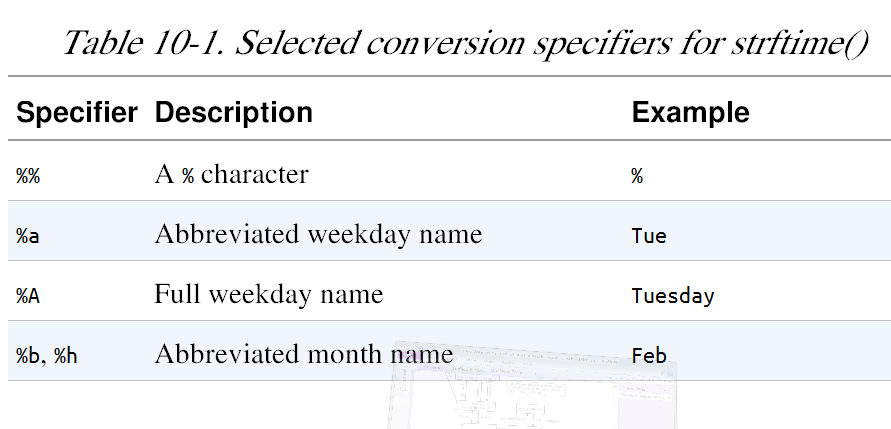 Slide - 32 System Calls
- CSCE 510 2013 -